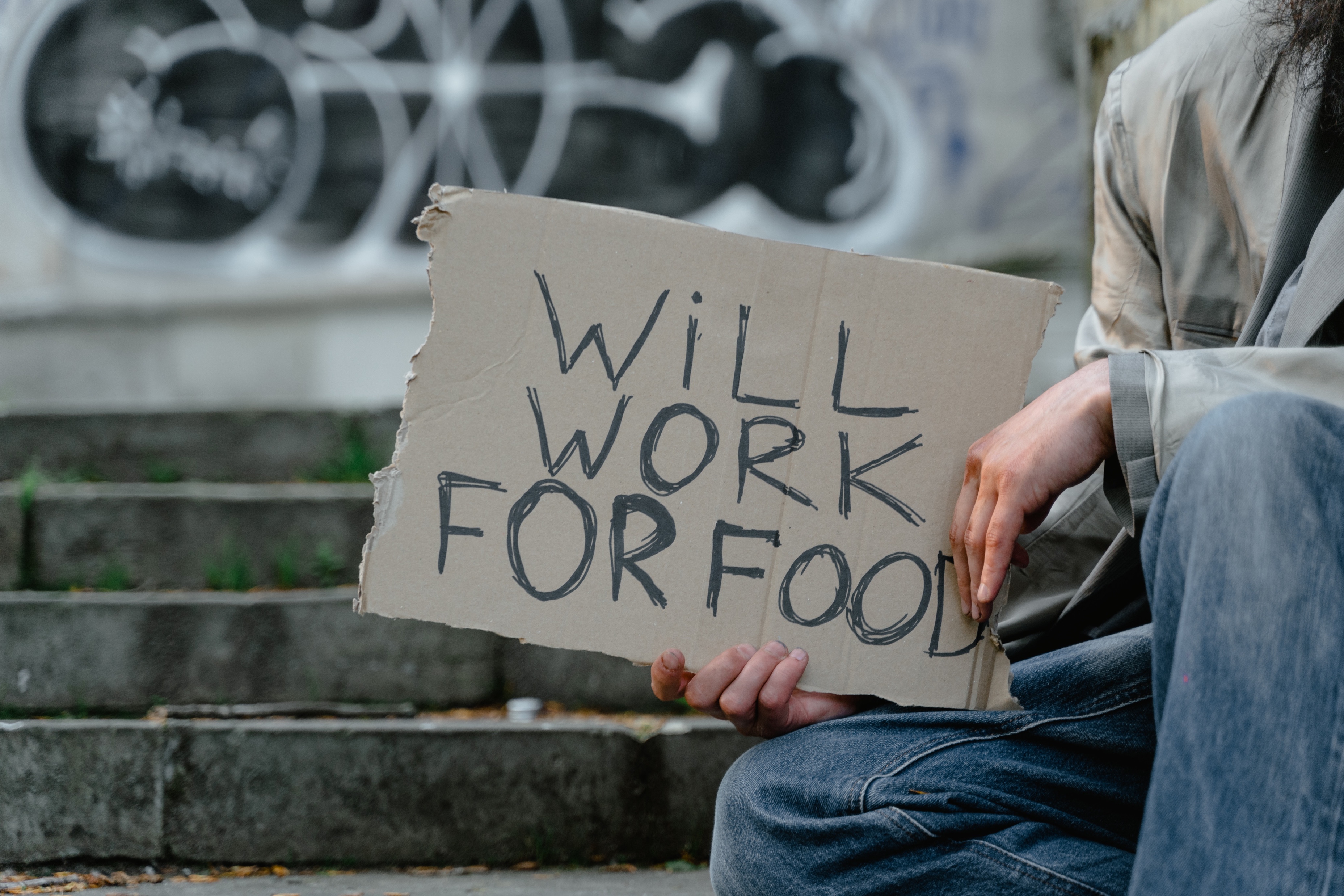 THE UNHOUSED: THE LAW AND POLICY DEBATED
Sam Blakeslee
Gregory Francisco Gillett
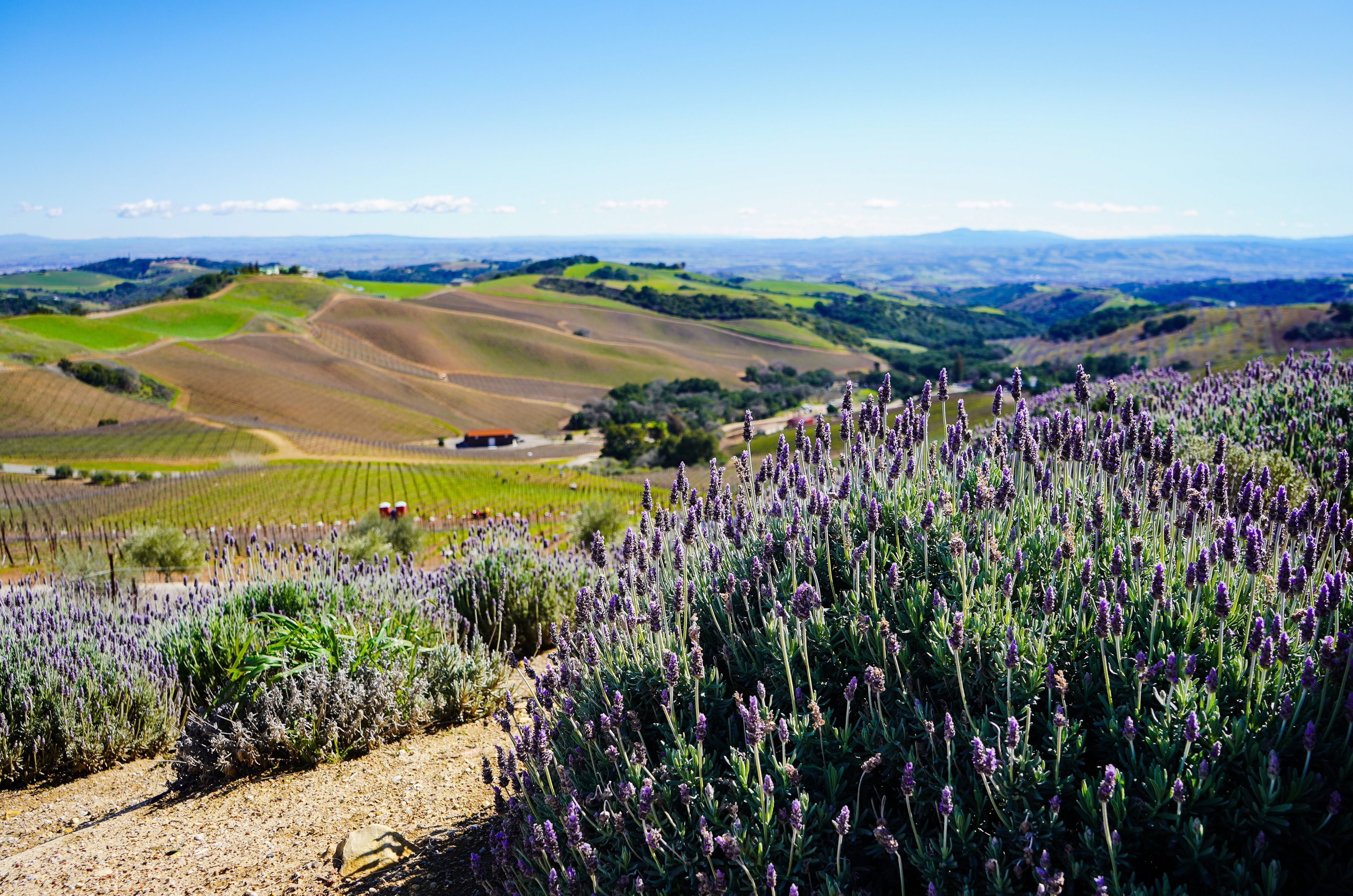 POLICY: HERE AT HOME
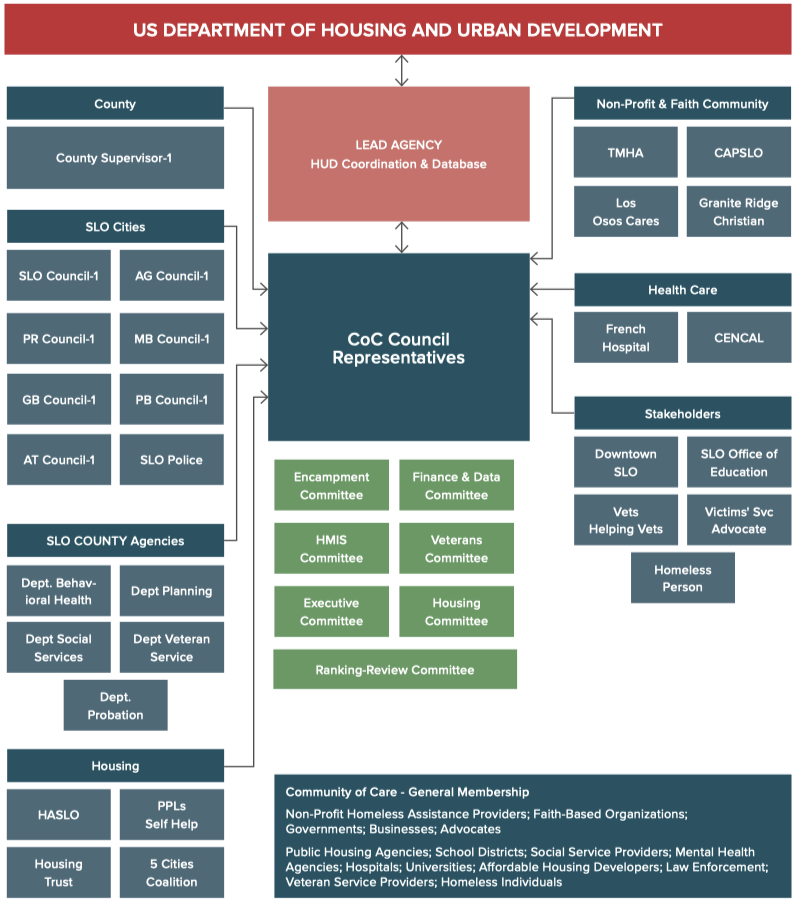 Current Organization
The JPA is a separate government organization created by the member agencies but is legally independent from them. Some of the potential advantages of a JPA include:
Create a Joint powers authority
ACCOUNATBILITY
____________________________________________
CONTROL
Additional
BENEFITS 
OF A JPA
As a legally separate public agency a JPA can hire staﬀ, issue revenue bonds, obtain ﬁnancing, sue or be sued, and manage property.   JPA’s typically protect their member agencies from JPA liabilities.   Some of the advantages of a JPA include:
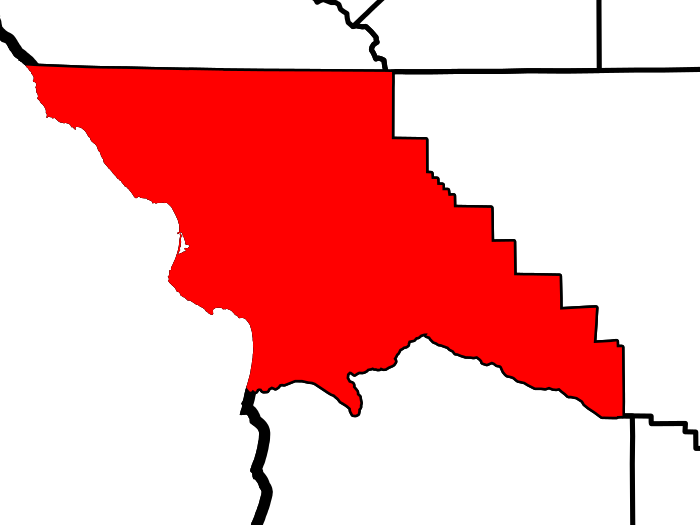 This Photo by Unknown Author is licensed under CC BY-SA
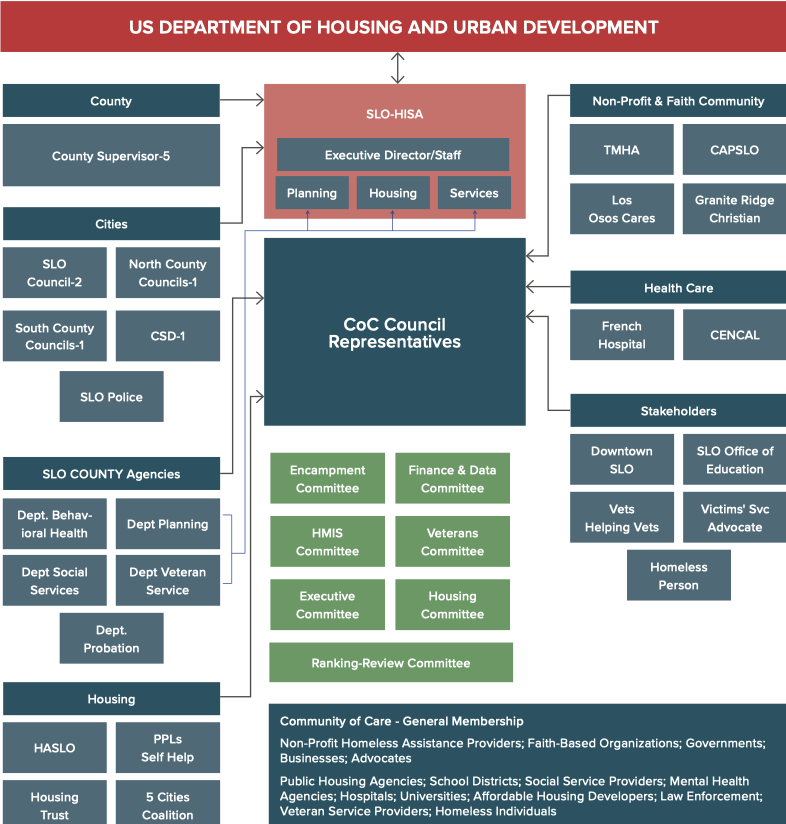 Proposed Organization
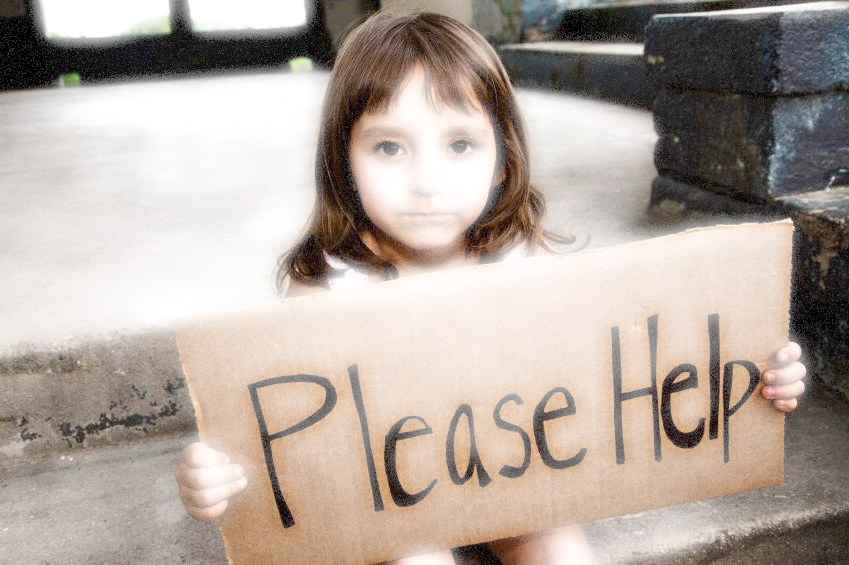 Upon the creation of a JPA, pursue a two-pronged approach
This Photo by Unknown Author is licensed under CC BY-NC-ND
Prong 1: Strategic Housing
Increase the supply of ‘Strategic Housing Solution’ (SHS) units (emergency shelters, residential hotels, group homes, tiny villages, single-room occupancy dwellings, permanent supportive housing) to reduce homelessness by:
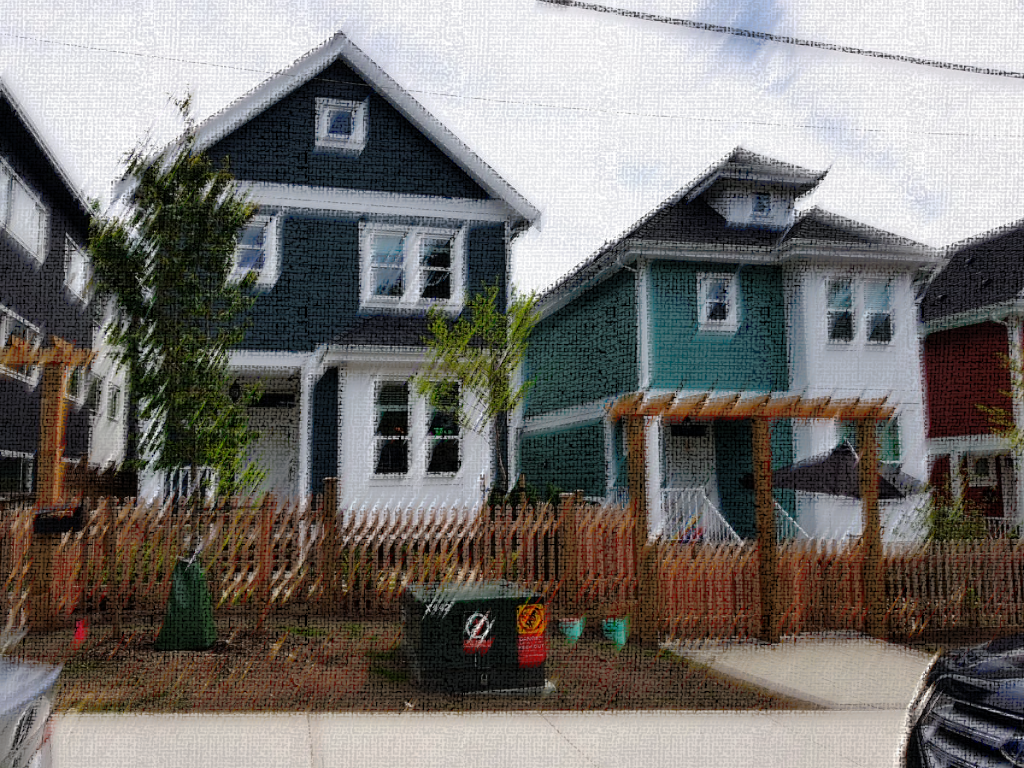 Coordinating and aligning jurisdictional strategies related to land use, housing elements, transportation, and funding to support SHS projects;

Identifying and acquiring properties throughout the county to increase the supply of SHS units;

Creating and implementing regional policies and ordinances to streamline permitting procedures, provide density bonuses and builder incentives, reforming parking and setback impediments for SHS projects;

Establishing and enforcing regional and sub-regional benchmarks to increase accountability.
This Photo by Unknown Author is licensed under CC BY-SA
Reform service streams to promote individualized services and quality of care by:
Prong 2: 
Individualized services
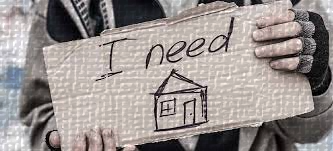 This Photo by Unknown Author is licensed under CC BY-NC
Next Steps
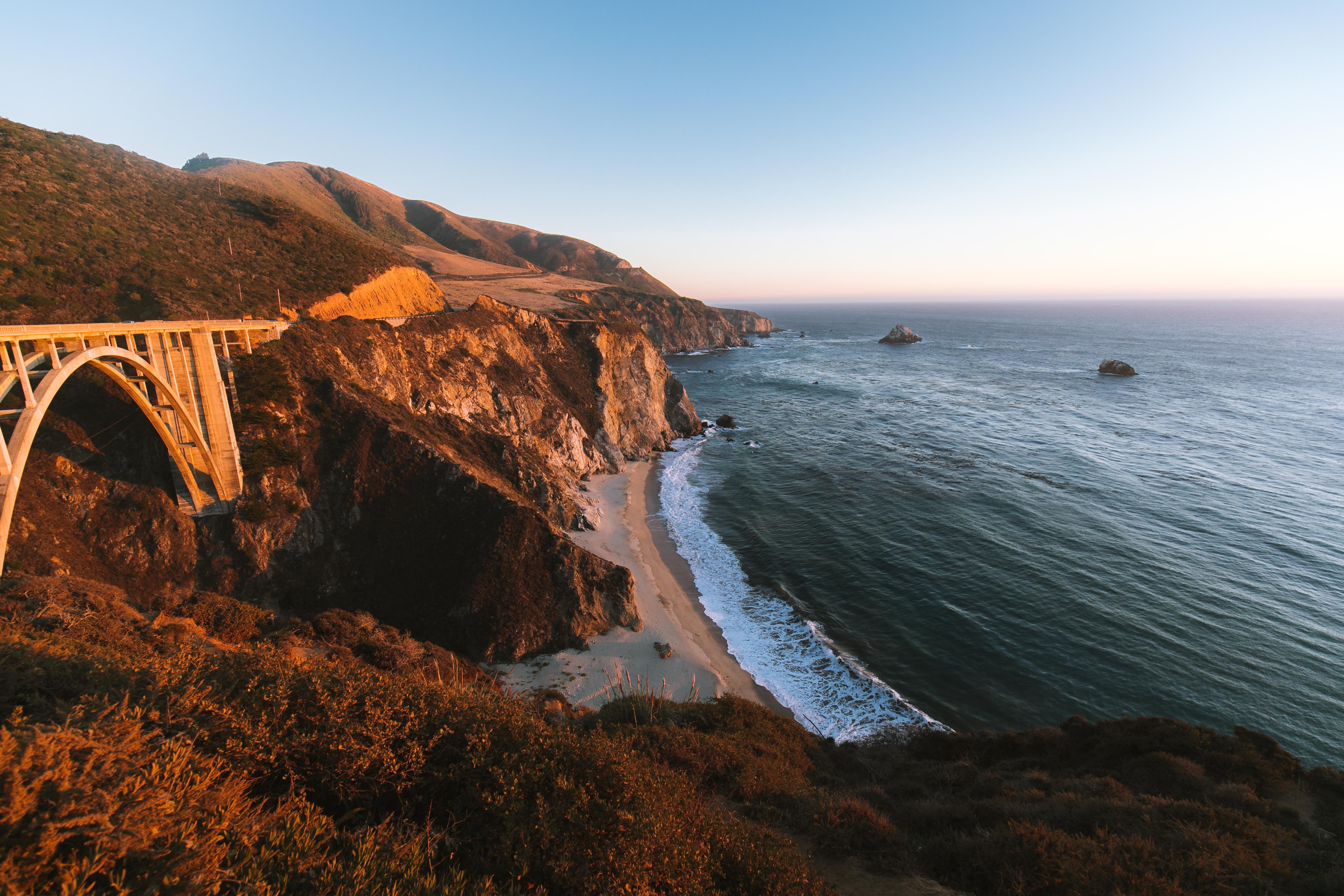 Why Does this matter? 

CALIFORNIA COMEBACK PLAN
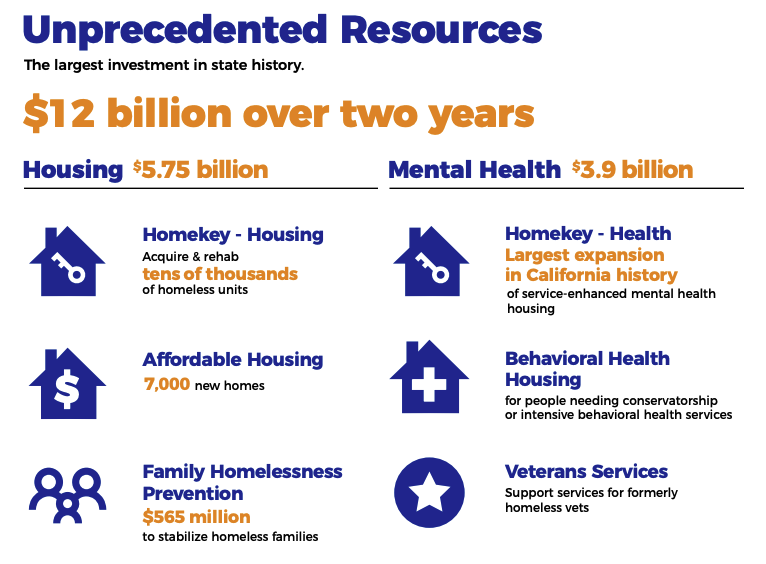 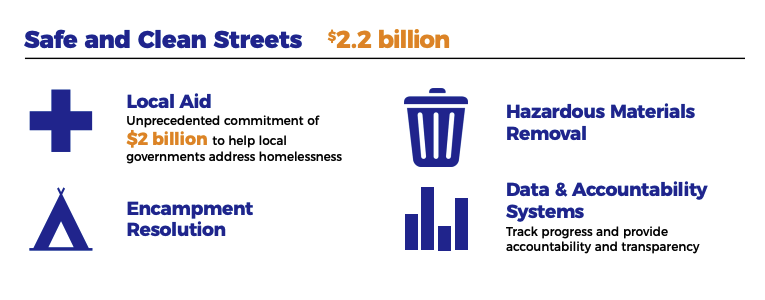 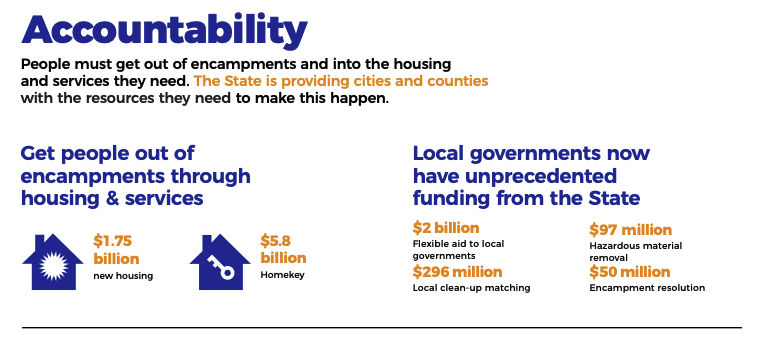 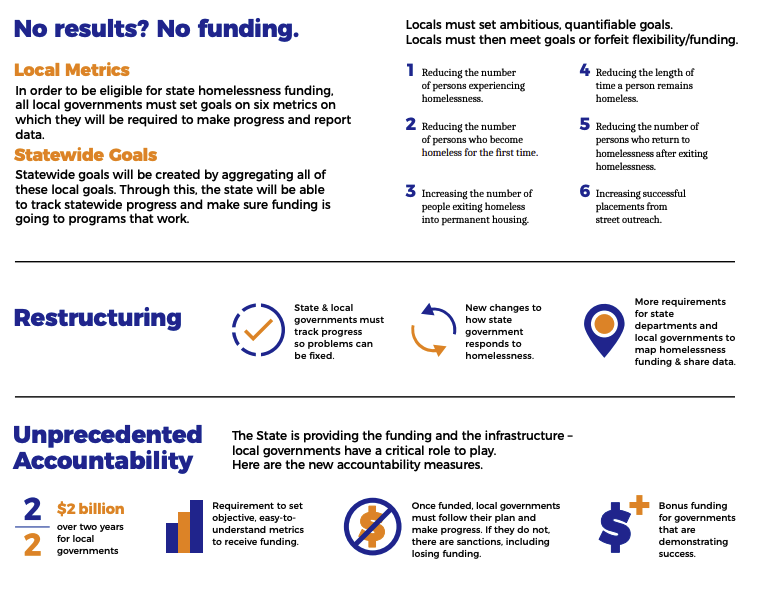 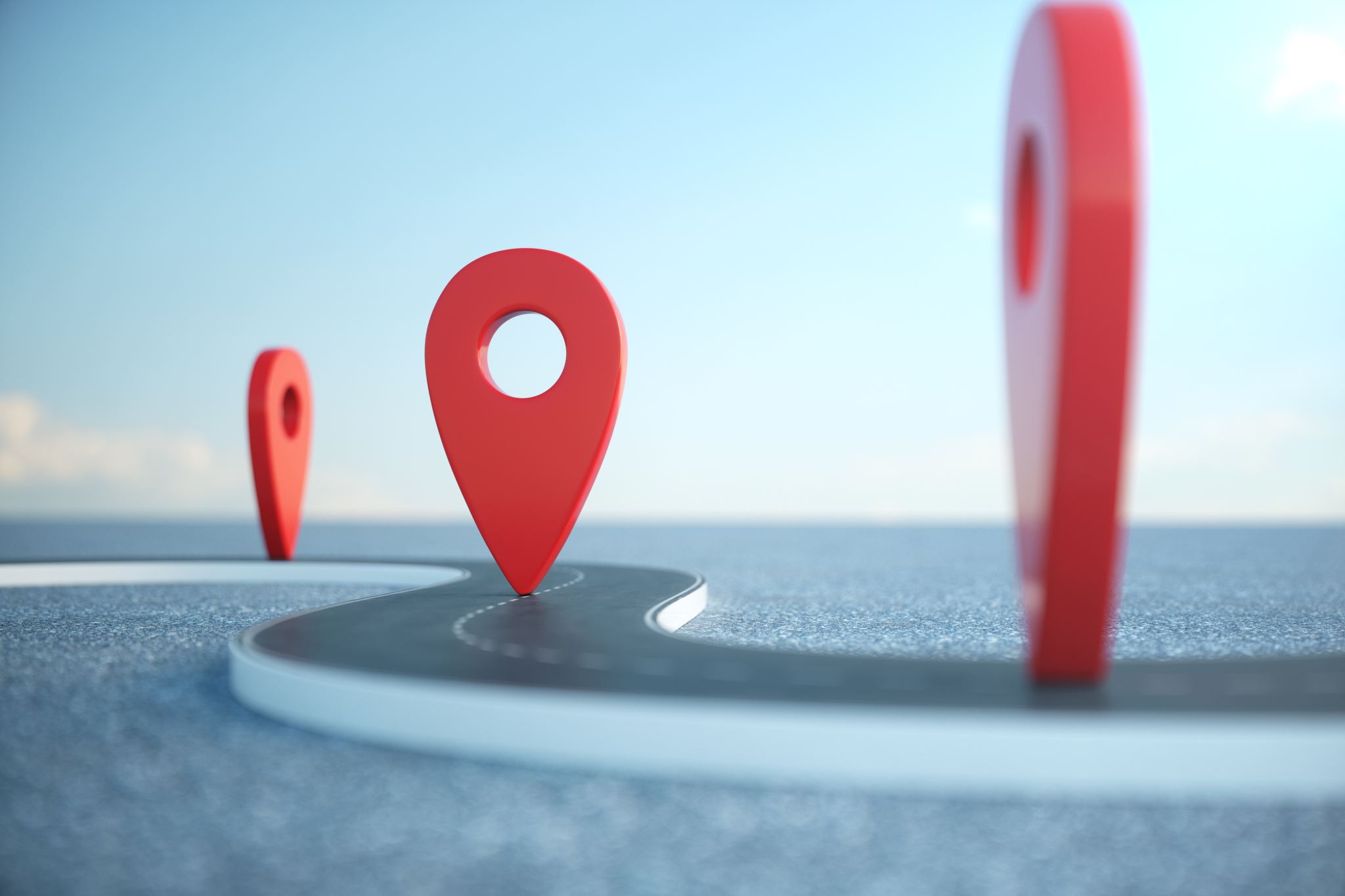 Download the Report
www.actionslo.com